CJJ04_2
Klára Osolsobě
osolsobe@phil.muni.cz
Termíny
Alomorfie
pravidla distribuce alomorfů
Slovotvorný základ a slovotvorný formant
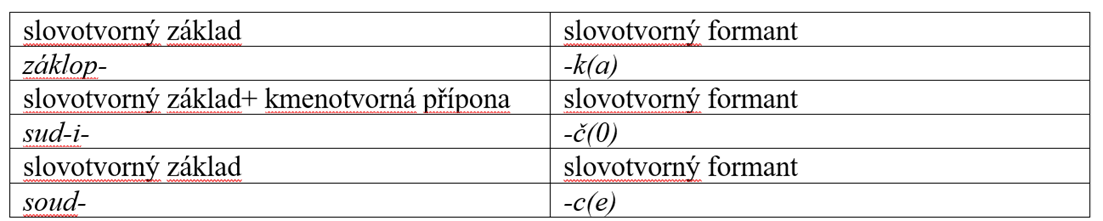 Slovotvorný základ/slovotvorný formant
•Slovotvorný základ = část slova po oddělení slovotvorného formantu, který je tvořen slovotvorným afixem (slovotvorná přípona, předpona, kombinace přípony a předpony, konekt) a pádová koncovka : star-š-(í) prodavač-k-(a), kmenotvorná přípona + tvarová a rodová koncovka: přicház-ív-(a-l-a), kmenotvorná přípona + osobní koncovka: plak-áv-(á-me), kmenotvorná přípona + infinitivní koncovka: plak-áv-(a-t))
Kmenotvorné přípony slovesných tvarů od kmene minulého a přítomného –e-, -ne-, -je-, -í-, -á-
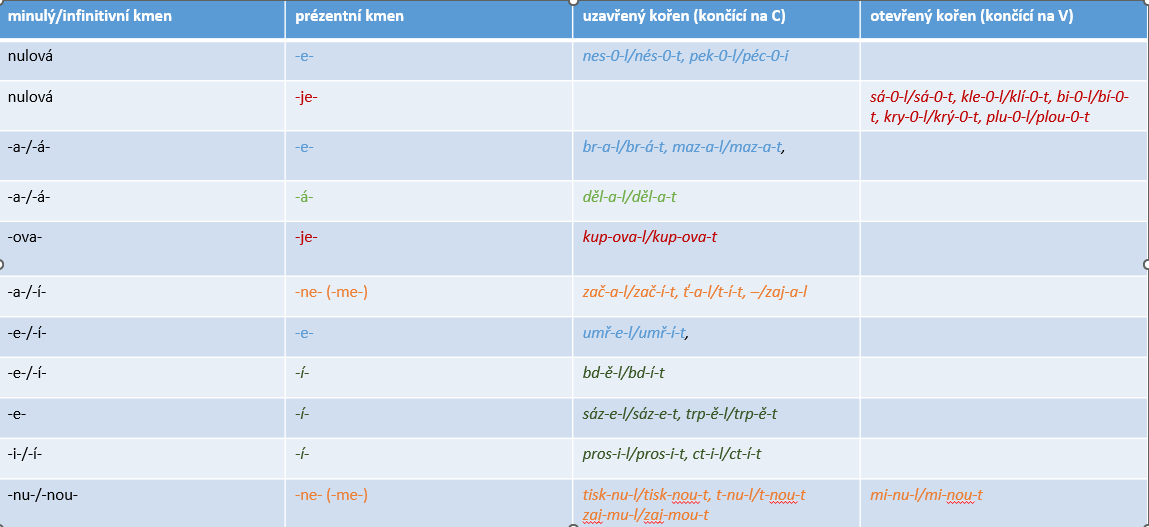 Tvarotvorný základ/tvarotvorný formant
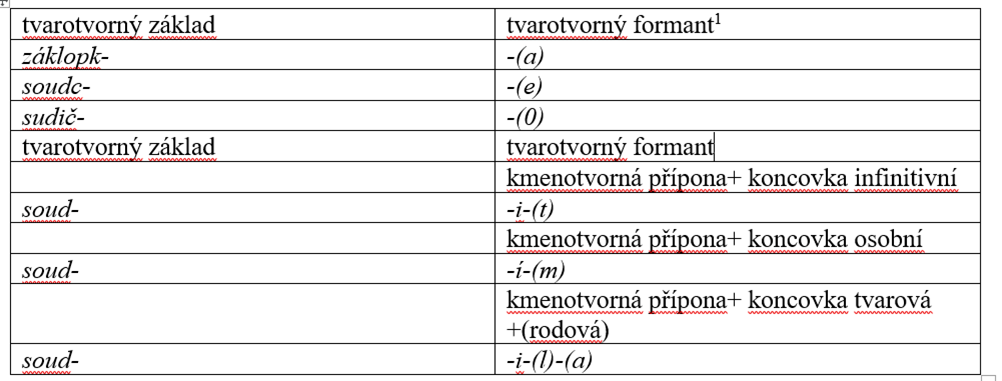 Tvarotvorný základ/tvarotvorný formant
•Tvarotvorný základ = část slova po oddělení tvarotvorného formantu, jímž je pádová koncovka : star-á žen-a, kmenotvorná přípona + tvarová a rodová koncovka: přiš-0-l-a, kmenotvorná přípona + osobní koncovka: pláč-e-me, kmenotvorná přípona + infinitivní koncovka: plak-a-t)
•sklárna → sklárn-a (a je tvarotvorný formant)
•lov → lov-0 (nulový tvarotvorný formant)
•předl → před-0-l (formant je tvořen nulovou kmenotvornou příponou a tvarovou koncovkou –l)
•chladil → chlad-i-l-a (formant je tvořen kmenotvornou příponou –i-, tvarovou koncovkou –l- a rodovou koncovkou -a)
•→ píš-e-0 (formant je tvořen kmenotvornou příponou –e- a nulovou osobní koncovkou)
•→ zvíř-at-y (formant je tvořen kmenotvornou příponou –at- a pádovou koncovkou –y)
Otevřený kořen (na samohlásku) + nulová kmenotvorná přípona ×
uzavřený kořen + samohlásková kmenotvorná přípona
•ží-0-t > ži-v-ot(0)  na-pí-0-t > ná-po-j(0)  roz-rý-0-t > roz-ry-v-n(ý)  
•ší-0-t > še-v(0)  o-dí-0-t > o-dě-v(0)   za-lí-0-t > zá-li-v-k(a)
•u-smá-0-t > ú-smě-v(0)  o-hřá-0-t > o-hře-v(0)   při-sá-0-t > pří-sa-v-k(a)
•Všimněte si: otevřený kořen je při bezafixáln (někdy i při afixální derivaci) třeba uzavřít interfixem/konektem, přičemž pozorujeme, že kořenová samohláska většinou alternuje (alomorfní kořeny).
•hřm-í-t > hrom(0)  sn-í-t > sen(0)       o-dř-í-t > o-děr-k(a)
•ode-př-í-t > od-por(0)  křt-í-t > křest(0)   se-vř-í-t > s-vor-k(a)
•u-tk-a-t > ú-tek-(0)  se-ps-a-t > s-pis-(0)   se-br-a-t > s-běr-(0)
•Všimněte si: Uzavřený neslabičný kořen  alternuje  při bezafixální (většinou i při afixální derivaci) s kořenem slabičným (alomorfní kořeny).
Anomálie
•Alternace kořenové samohlásky otevřeného kořene s nulou:
•ší-0-t/ še-v(0) / š-v-ec(0) viz genitiv še-v-c(e)
•Nulová kořenová samohláska/neslabičný kořen u derivací z uzavřeného kořene
•ct-í-t /beze-ct-n(ý)
Problémy
•Problematická je interpretace kmenotvorné přípony u sloves typu začít, kde synchronně příslušnost ke II. třídě slovesné interpretuje í/a, které se střídá s n/ne/nu/nou, popř. m/me/mu/mou ve tvarosloví jako kmenotvornou příponu. Chování při derivaci je ovšem s touto interpretací v rozporu:
•za-č-í-t / za-čá-t-ek(0)   vy-j-mou-t/ vy-ň-a-l /  vý-ňa-t-ek(0)
•za-č-ne-š  vy-j-me-š
•Problematická může být i interpretace kmenotvorné přípony u sloves typu mi-nou-t, kde při derivaci od kořene otevřený kořen bývá uzavřen –n-, které může být interpretováno jako souhláskový komponent kmenotvorné přípony. Proti této interpretaci ovšem hovoří ojedinělé případy uzavření otevřeného kořene jiným konsonantem (srv. od-su-nou-t/od-su-n-(0), hr-nou-t/ú-hr-n-(0), … × v-su-nou-t/v-su-v-k(a)).
•Také sloveso hrát se tvaroslovně řadí ke III. slovesné třídě, á je z hlediska tvarosloví kořenový vokál otevřeného kořene. Chování při derivaci je ovšem s touto interpretací v některých derivátech v rozporu:
•hrá-0-t/hra-je-š  her-ec(0)  /hr-(a)  / hrá-t-k(y) / hra-v-(ý)
•× u-smá-0-t/u-smě-je-š  ú-smě-v(0)  / sma-v-(ý)
Uváděj příklady podle vzoru
alomorfie kořenů
Pozorujte distribuci alomorfů na-/ná-
na-bíd-k-a
na-hráv-k-a
ná-mit-k-a
na-ráž-k-a
na-dáv-k-a
ná-lep-k-a
ná-hraž-k-a
na-díl-k-a
Pozorujte distribuci alomorfů vy-/vý-
vý-jim-k-a
vy-hláš-k-a
vy-hlíd-k-a
vý-čit-k-a
vy-cház-k-a
vý-hrůž-k-a
vy-jížď-k-a
vý-chyl-k-a
Podstatná jména – Tvoření předponami
Při tvoření předponami se pravidelně dlouží samohláska v předponách na-, při-, u-, vy-, za-, např. ná-břež-í, ná-lez, pří-jmen-í, pří-kaz, ú-sil-í, ú-stav-a, vý-slun-í, vý-voz, zá-kulis-í, zá-ruk-a. U dějových podstatných jmen na -k(a) se samohláska v předponě nedlouží, následuje-li slabika dlouhá, např. na-bíd-k(a), při-hláš-k(a), u-káz-k(a), vy-hlíd-k(a), za-táč-k(a). Odchylkou jsou slova vý-půjč-k(a), zá-půjč-k(a), u nichž se samohláska v předponě dlouží, a ná-lev-k(a), ná-mit-k(a), zá-vlač-k(a) aj., kde se samohláska v předponě dlouží a kořenová samohláska krátí. Dvojí způsob psaní má slovo vý-hrůž-k(a) – vy-hrůž-k(a). Odvozování příponou vy- někdy provází také změny samohlásek v základu slova: vy-hrá(t) – vý-hr-a, vy-fouk-a(t) – vý-fuk, vy-bír-a(t) – vý-běr apod.
Alomorfie (variantnost) ve flexi - stejný gramatický význam (číslo+pád) se vyjadřuje různými morfy
Přečetla jsem román Milenci/Npl a manželé/Npl.
V civilizovaném světě se v obýváku nebruslí.
V baru v našem domě je stále hrozně rušno.
Zbavte se emocí a napijte se z plastových sklenic.
Řada sídlišť se nacházela na březích moří.
Mnoho mých přátel neví, kdo z mých bratrů emigroval.
Bez peněz a bez nových spojů se nehneme z místa.
Pane maršálku, rozkazujte.
Řešení
V civilizovaném světě/Lsg se v obýváku/Lsg nebruslí.
V baru/Lsg v našem domě/Lsg je stále hrozně rušno.
Zbavte se emocí/Gpl a napijte se z plastových sklenic0/Gpl.
Řada sídlišť0/Gpl se nacházela na březích moří/Gpl.
Mnoho mých přátel0/Gpl neví, kdo z mých bratrů/Gpl emigroval.
Bez peněz0/Gpl a bez nových spojů/Gpl se nehneme z místa.
Pane/Vsg maršálku/Vsg, rozkazujte.
Supletivní kořeny
nejsou variantami korespondujícími prostřednictvím hláskových alternací tam, kde se zpravidla tvary tvoří od stejného lexikálního (alo)morfu.
Příklady
sg.: člověk		pl.: lidé		sg.: rok		pl.: léta
pozitiv: dobrý	komparativ: lepší		pozitiv: zlý/špatný	komparativ: horší 
nom. sg.: já	gen. sg.: mě 		nom. sg.: my		gen. sg.: nás
nedokonavé sloveso: brát		dokonavé sloveso: vzít
tvary prézentu a futura: jdu, půjdu	tvary minulého času: šel
Typologie hláskových alternací
U synonymních/alomorfních kořenů pozorujeme změny hlásek (hláskové alternace)
Jak se chová finála kořene v kontextu následného morfu, který začíná na e nebo i, í?
U synonymních/alomorfních kořenů pozorujeme změny hlásek (hláskové alternace)
Jak se chová finála kořene v kontextu následného morfu, který začíná na e nebo i, í?
U synonymních/alomorfních kořenů pozorujeme změny hlásek (hláskové alternace)
Jak se chová finála kořene v kontextu následného morfu, který začíná na e nebo i, í?
Pravidla distribuce alomorfů
Vyzkoušejte flektivní i slovotvorné afixy. 
Najděte příklady a odpovězte na následující otázky: 
Je chování finály před stejnou hláskou stejné, nebo závisí na konkrétním morfu? 
Na čem ještě může záviset?
Od substantiv v tabulce tvořte deminutiva
Popište tendenci, kterou pozorujete v alomorfii kořene
Jak dokážete, že následující trojice obsahují/neobsahují slova s alomorfními kořeny
nést, nos, nůsek
vézt, vůz, vozovka
vodič, vést, vůdce
most, smeták, mést 
sbírka, odběr, výbor
výrok, nařčení, zaříkadlo
hrábě, hrob, hrubý
Vypište alomorfy slovních základů:
Čech, čeština, český, československý
písmo, psaní, piš, podpis, písanka, 
Rus, ruština,  Rusko, ruský, 
brát, berní, sběř, sběrna
krýt, krov, zákryt, pokrývka
pití, pivo, nápoj, napájecí, pít
ochořet, choroba, choroš
Vypište alomorfy slovních základů:
Čech, čeština, český, československý
písmo, psaní, piš, podpis, písanka, 
Rus, ruština,  Rusko, ruský, 
brát, berní, sběř, sběrna
krýt, krov, zákryt, pokrývka
pití, pivo, nápoj, napájecí, pít
ochořet, choroba, choroš
Doplňte následující tabulky podle vzoru v posledním sloupci
Rozděl odvozená slova na ta, v nichž se opakuje kmenotvorná přípona a na ta, v nichž není přítomna
ŘEŠENÍ
Rozděl odvozená slova na ta, v nichž se opakuje kmenotvorná přípona a na ta, v nichž není přítomna
Rozděl následující slova na ta, která mají ve své struktuře kmenotvorný sufix a ta, která jej nemají. Najdi slova utvořená konverzí.
lupič						hlídka 				obyvatel			
výhled						prosba				studentka		
vrtačka					dělnice			výtah		
zákop						rozhodčí			vznášedlo	
pivař						rozvod				cestář		
zprostředkovatelna		pozorný			ředidlo

Vyznač alternující kořenové vokály.
Řešení
loupit → lupič					hlídat → 	hlídka    obývat → obyvatel		
vyhlížet/vyhlédnout → výhled	prosit → prosba	  studovat → studentka		
vrtat → vrtačka					dělník → 	dělnice  vytahat/vytáhnout → výtah
zakopat → zákop				rozhodnout/ovat→ rozhodčí 
vznášet → vznášedlo			pivo → pivař			
rozvést/vádět → rozvod		  	cesta →  cestář
zprostředkovat → zprostředkovatel→ zprostředkovatelna 
pozor/pozorovat → pozorný	ředit → ředidlo
Slovotvorný základ je a) kořen+kmenotvorná přípona, b) pouhý kořen. Na čem závisí volba?
Která z následujících substantiv jsou utvořena sufixem -dlo
divadlo			vozidlo			pravidlo
jídlo				letadlo			sídlo
křídlo			sedadlo		prádlo
zrcadlo			čerpadlo		lákadlo
sedlo			plavidlo		zavazadlo
svítidlo			hrdlo			strašidlo
mýdlo			lepidlo			sádlo
Řešení
div-a-dlo		voz-i-dlo		prav-i-dlo
jídlo				let-a-dlo		sídlo
křídlo			sed-a-dlo		pr-á-dlo
zrcadlo			čerp-a-dlo	lák-a-dlo
sedlo			plav-i-dlo		zavaz-a-dlo
svít-i-dlo		hrdlo			straš-i-dlo
mý-dlo			lep-i-dlo		sádlo
Která slova jsou utvořena sufixem -b(a)?
doba
služba
potřeba
stavba
osoba
volba
podoba
výroba
hudba
kletba
Pokuste se formulovat pravidlo, podle kterého odlišíme slova utvořená afixem –b(a) od těch, která jím utvořena nejsou.
Sufix –b- následuje vždy za uzavřeným (končícím na souhlásku) kořenem.
Jak se sufixem –b- odvozují deriváty od otevřeného kořene? Slovesa slouž-i-t, stav-ě-t, vol-i-t mají uzavřený kořen (končící na konsonant). Slovesa s otevřeným kořenem  jsou slovesa podle vzoru krý-t (bít, pít, žít, sát, vát, smát se, klít, dít se, rýt, mýt, lít, kout, …).
Znáte substantiva  setba, úlitba, kletba?
Všimněme si, že při vydělení afixu si všímáme společných formálních vlastností i významových souvislostí.
Všimněte si, že otevřený kořen nemusí být uzavřen pouze konsonantem t, ale např. v, j, ch (krýt → překryv, krov, krovka, žít → život,  pít → pivo,  lít → záliv, dít → děj, odít → oděv, smát se → smích).
U kterých z následujících slov  lze vydělit morfy-ičk-a
babička
holčička
sestřička
řidička
právnička
samička
slepička
panička
historička
Odpovězte na otázky:
Co vám evokují slova, o nichž Vám řeknu, že končí na –ičk-a?
Porovnejte názvy osob z předchozího slidu a všimněte si, jakými formanty jsou utvořeny. 
Sledujte slovotvorné řady.
Na základě principu analogie rozdělte tato pojmenování podle slovotvorného typu.
Jaké společné gramatické vlastnosti slov fundujících/motivujících uvedená substantiva lze jmenovat ve vztahu k slovotvorné třídě odvozených substantiv?
Vyznač tvarotvorný základ a vypiš slova/ slovní tvary, které obsahují alomorfy kořenových i afixálních morfů
opičárna
úkryt
nesl
prosil
bereme
kuřaty
Vyznač tvarotvorný základ a vypiš slova/ slovní tvary, které obsahují alomorfy kořenových i afixálních morfů
opičárn-a 	opičáren-0
úkryt-0	ukry-je-š pokrývek-0	krovk-a
nes-0-l	nes-e-me	nes-0-me nés-0-t …
pros-i-l	pros-í-me	pros-0-mepros-i-t
ber-e-me	br-a-l		ber-0-me br-á-t  …
kuř-at-y	kuř-0-e 	kuř-et-e
Která slova jsou tvořena stejným slovotvorným formantem?
elektrárna
kavárna
skvrna
továrna
tiskárna
herna
kasárna
čistírna
srna
Která slova jsou tvořena stejným slovotvorným formantem?
elektr-árn-a
kav-árn-a
skvrn-a
továr-n-a
tisk-árn-a
her-n-a
kasárn-a
čist-írn-a
srn-a
Pokuste se formulovat pravidlo, podle kterého odlišíme slova utvořená afixem –árna-/-írna- od těch, která jím utvořena nejsou.
Před rna nepředchází konsonant.
Je předcházející vokál vždy í nebo á?
Je vokál kmenotvornou příponou základového slovesa?
Pozorujte frekventované doklady
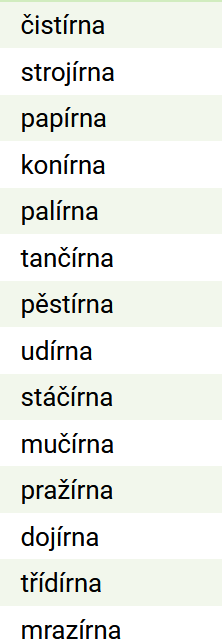 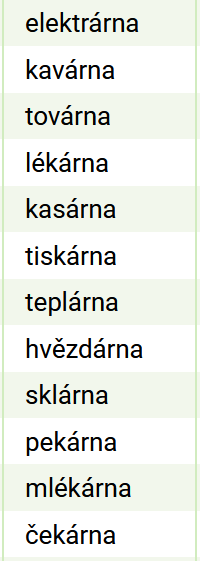 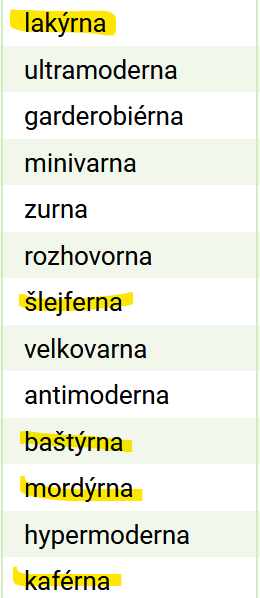 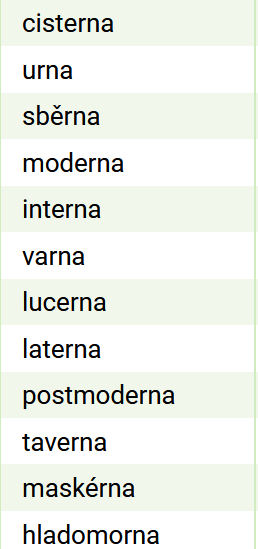 r je součást kořene
/továrn(a), kasárn(a),
papír-n(a) i dalších -
cistern(a), urn(a), 
sběr-n(a), tavern(a),
hladomor-n(a), …/
nebo afixu/mask-ér-n(a)
ojedinělé
varianty
-ýrna/lak-ýrna
-érna/kaf-érna